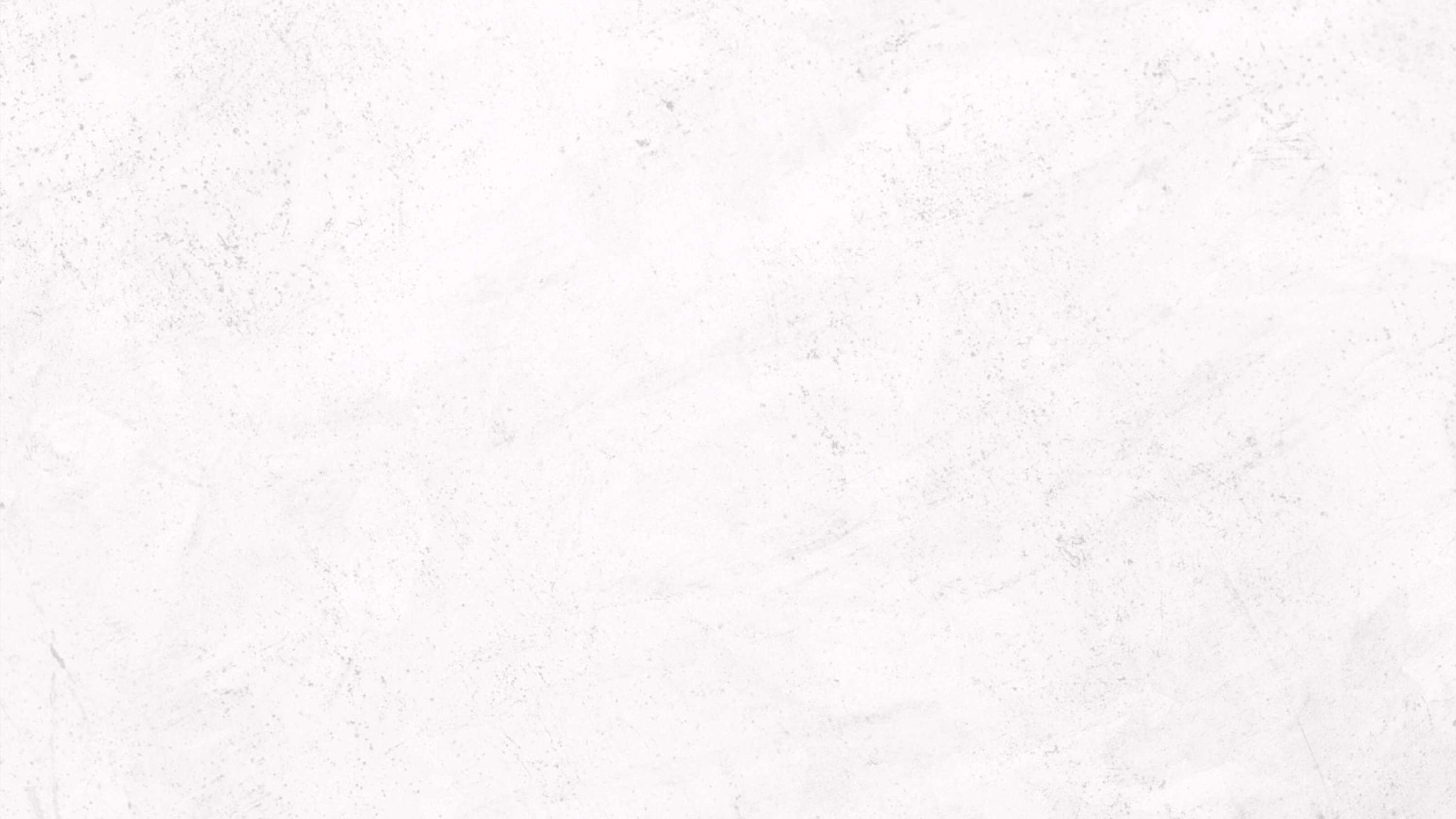 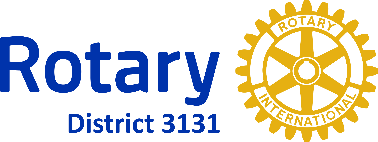 ROTARY DISTRICT 3131
THRUST PROJECT FOR RY 2023-24
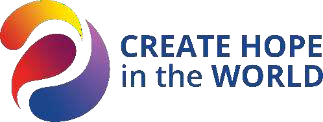 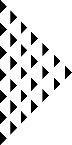 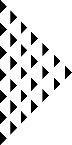 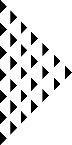 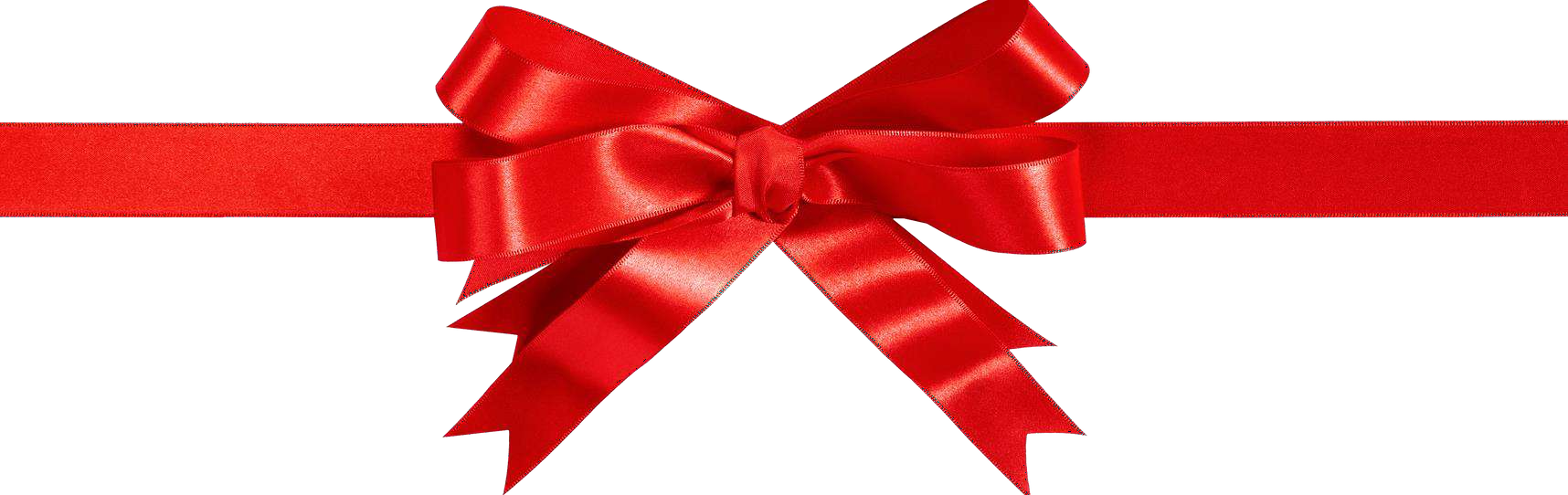 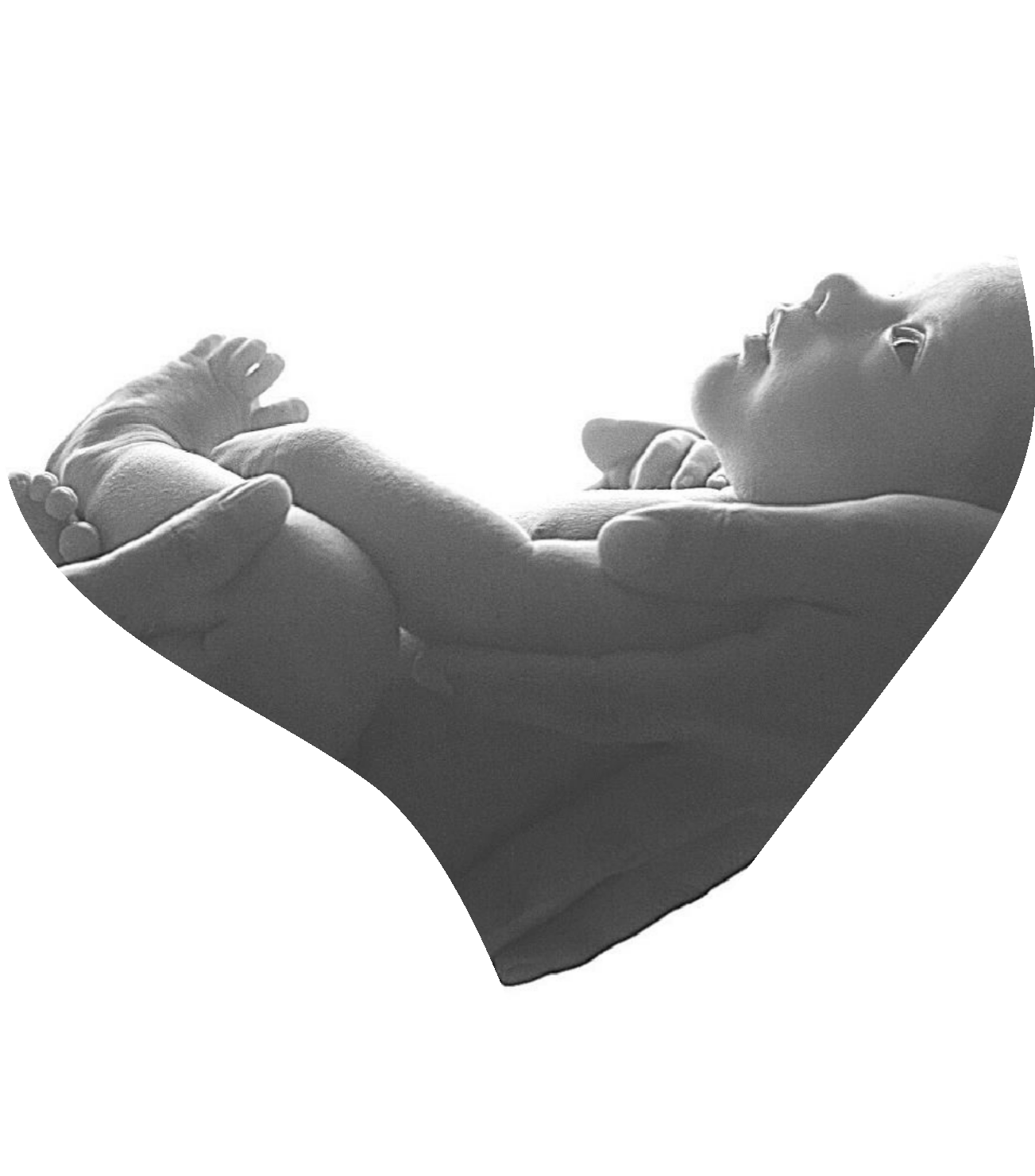 “Gift of Life – Nanha Sa Dil”
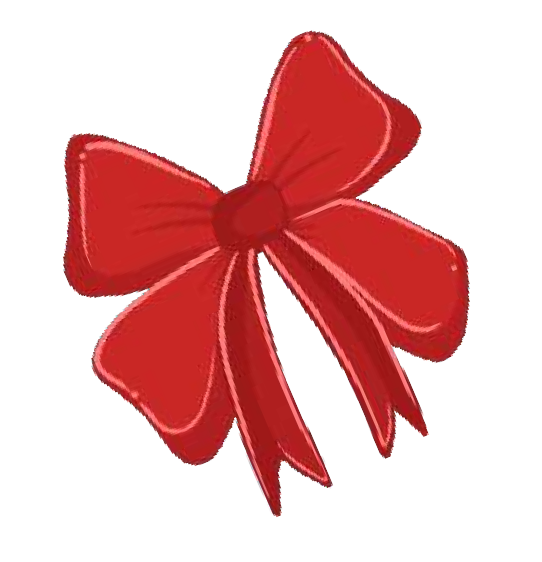 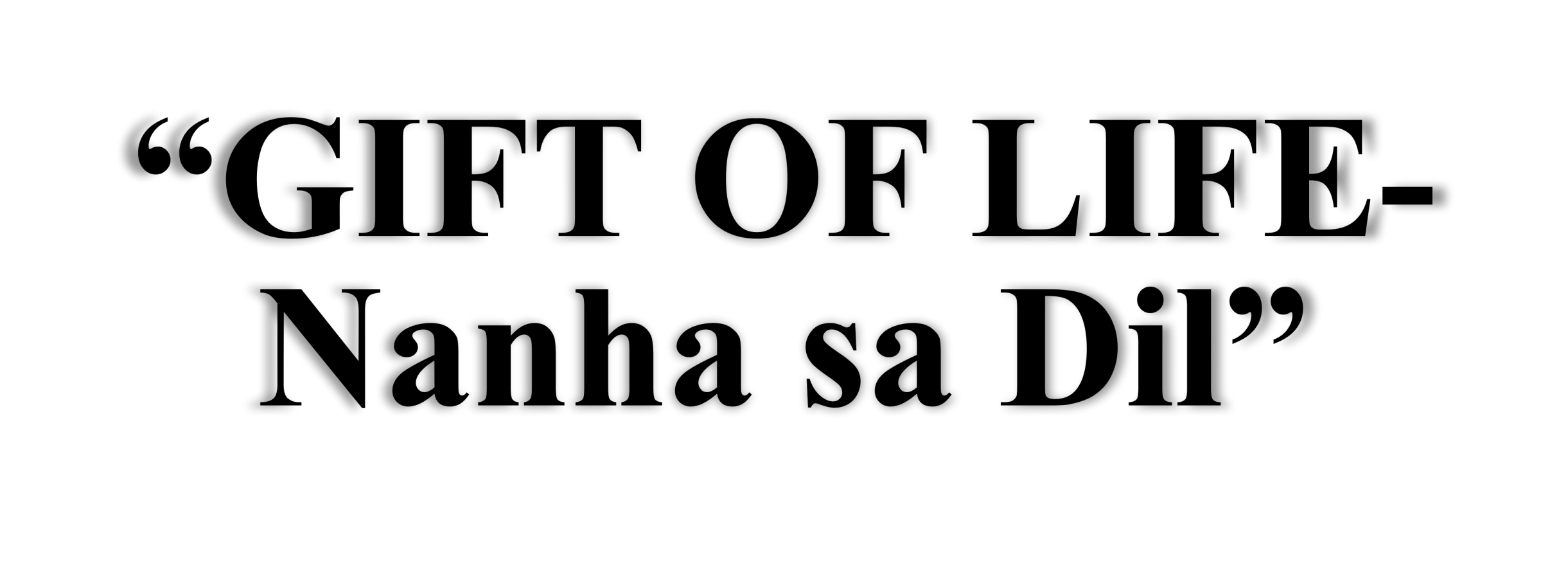 Paediatric Cardiac Surgery and  Maternal health Project
20
21st April
23
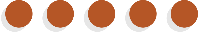 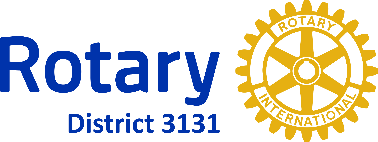 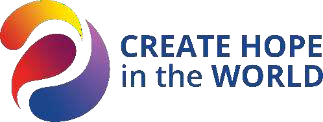 The Problem
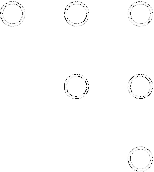 Approx 240,000 children (8 out of 1000 live  births) are born in India with Congenital Heart  Disease (CHD)

Higher incidence in weaker socio- economic segments

CHD is the most common cause of  infant mortality (3-10% of infant deaths)

Life expectancy of CHD afflicted children is  typically < 5 years

Malnutrition during pregnancy is an  important cause for pediatric CHD
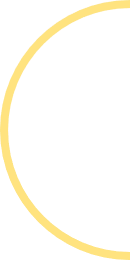 “Gift of Life – Nanha Sa Dil”
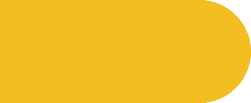 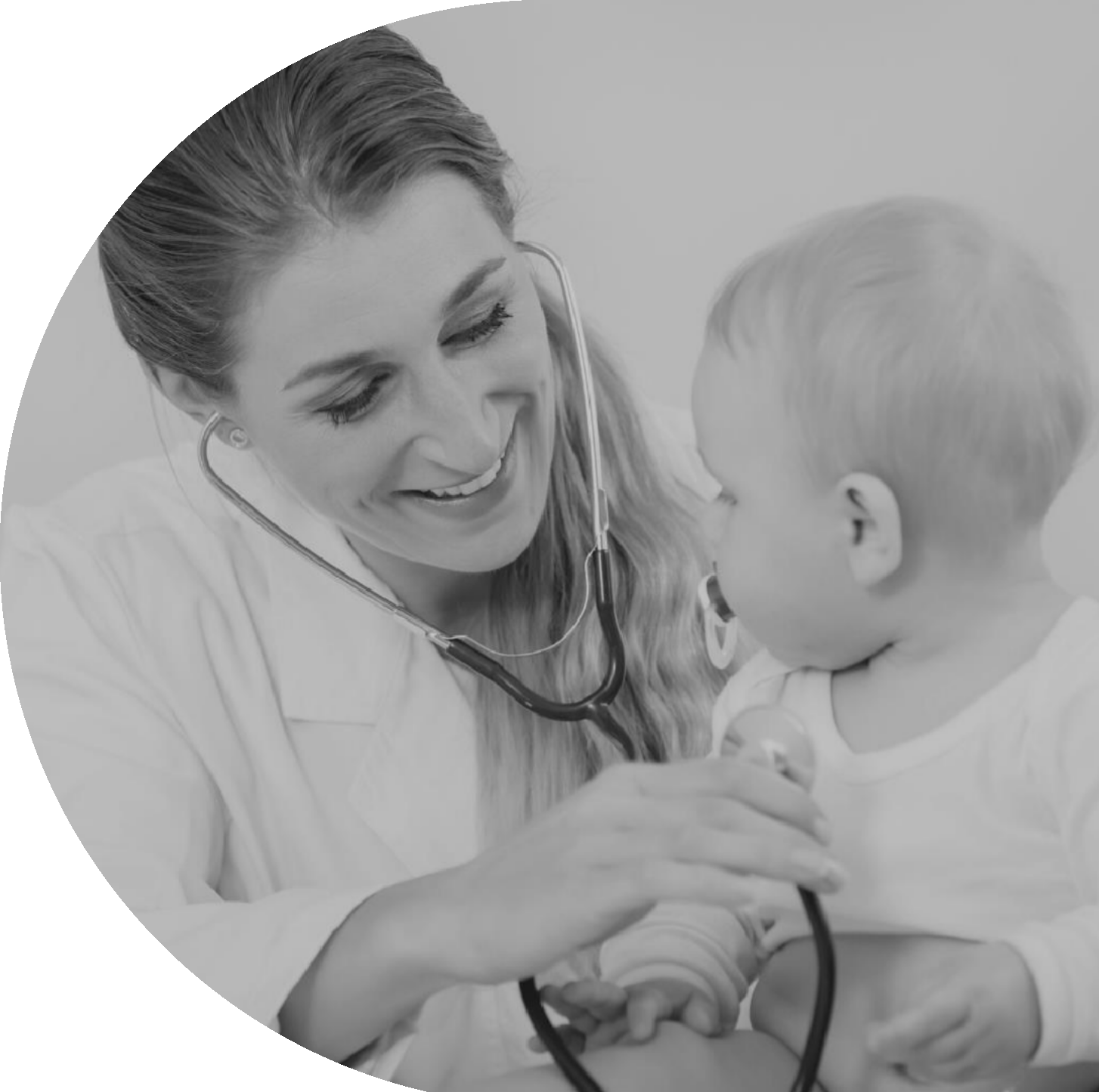 rt
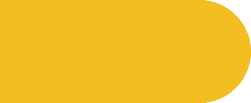 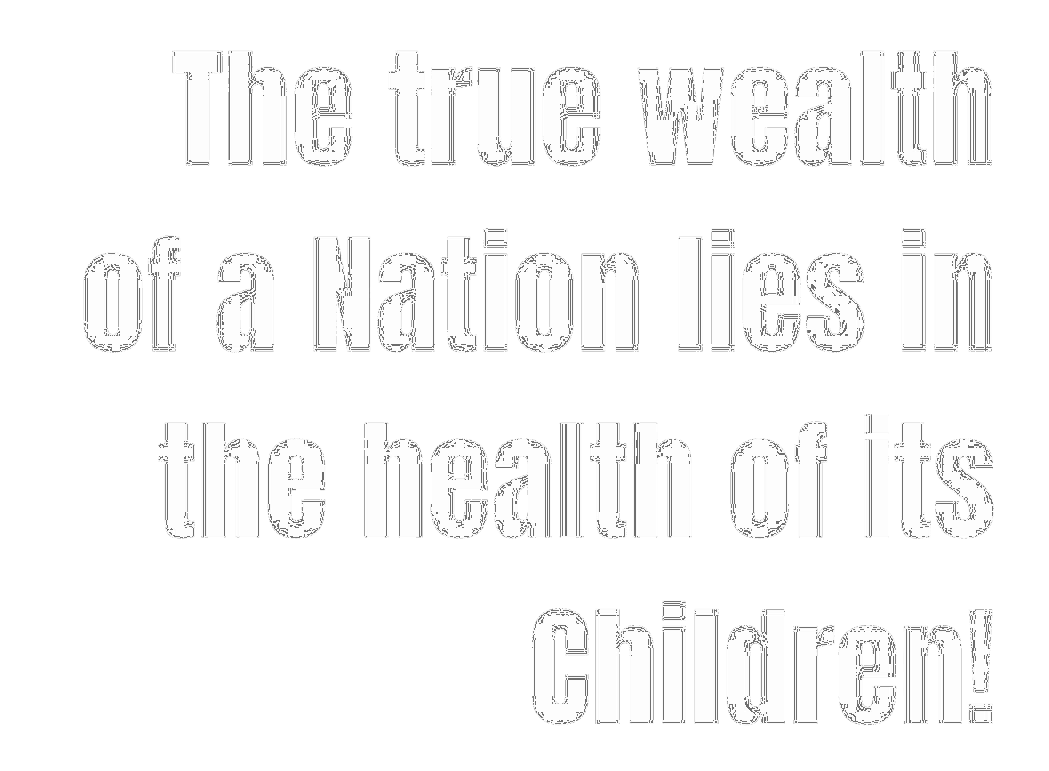 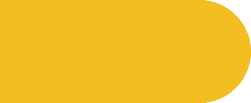 Need for the Project
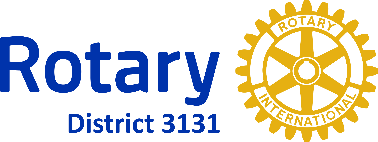 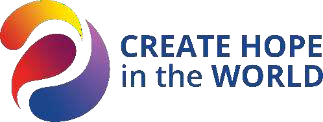 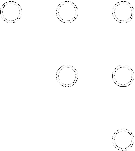 The need - treatment gap
“Gift of Life – Nanha Sa Dil”
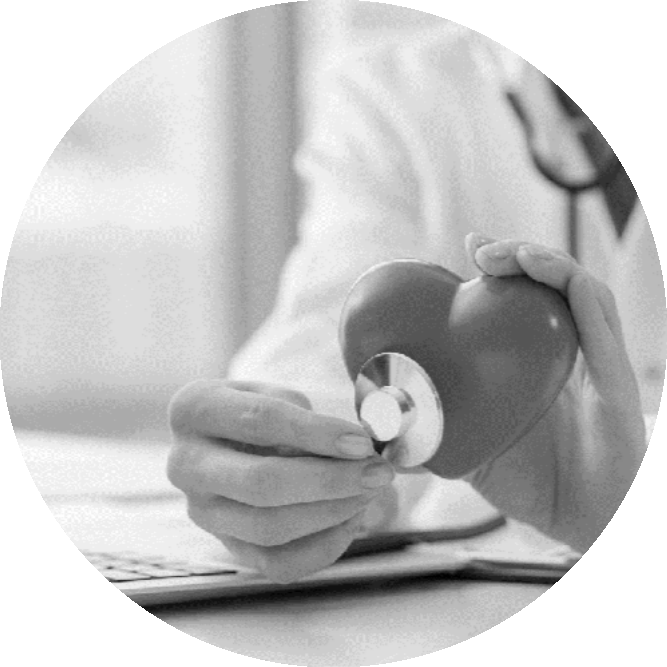 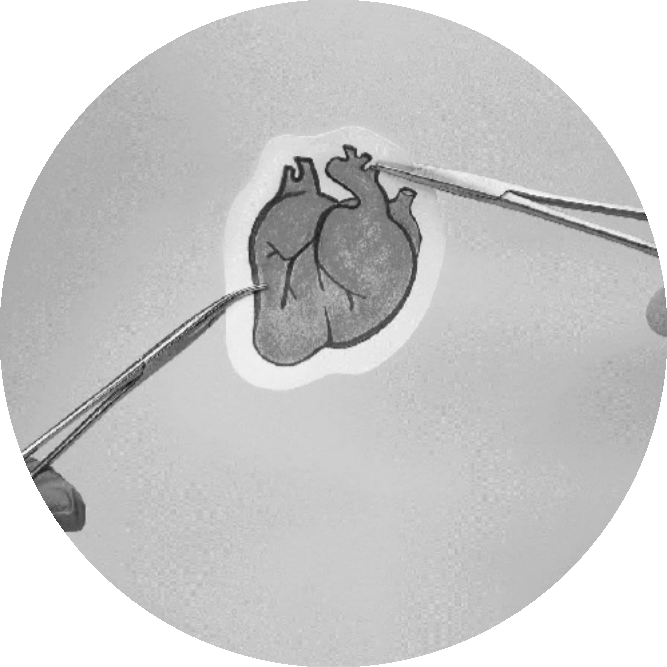 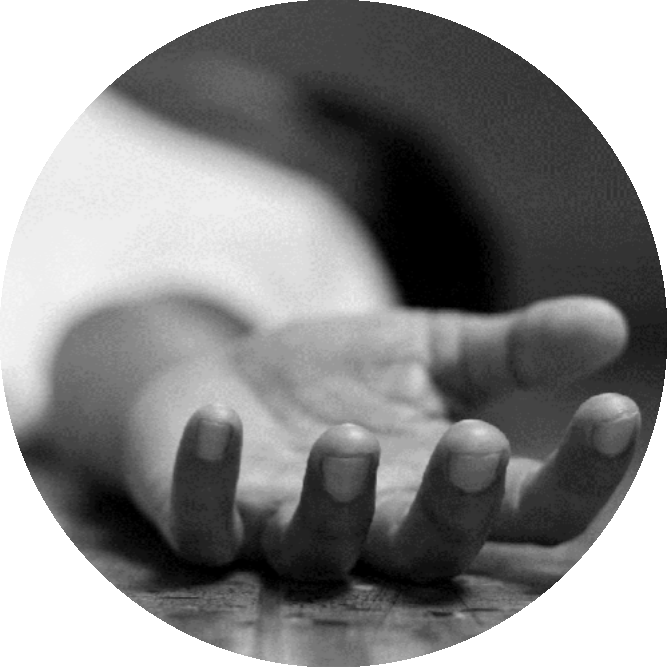 2-3%
Despite acute need,  pediatric cardiac  services & care  remains inadequate  and beyond reach
Currently, only 2-3% of  infants requiring congenital  heart surgery undergo it,  as the condition remains  undetected, or facilities are
unavailable or unaffordable.
Result - thousands of  infants die every year.
Objectives & Scope  of the Project
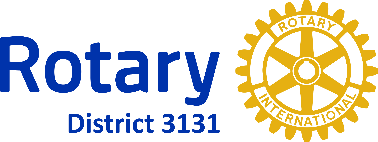 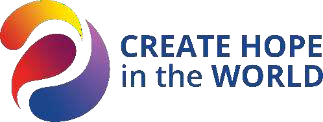 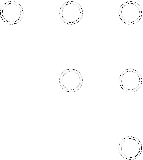 Scope: fund the cost of the surgery	and cover	all  related expenses such as
“Gift of Life – Nanha Sa Dil”
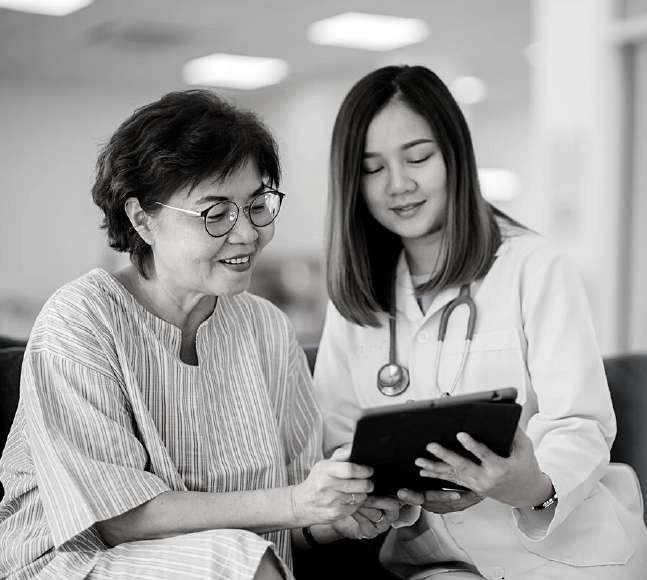 Accommodation  and food  expenses for the  parents  accompanying  the child
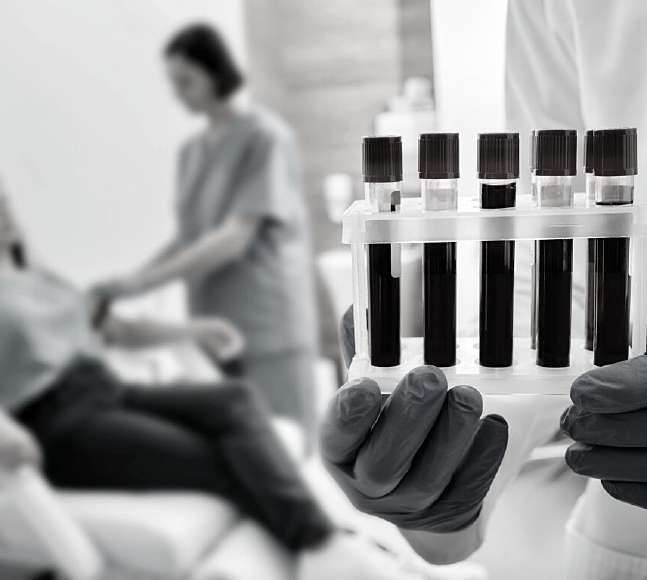 Hospitalization  including  surgery costs,  medicines and  consumables
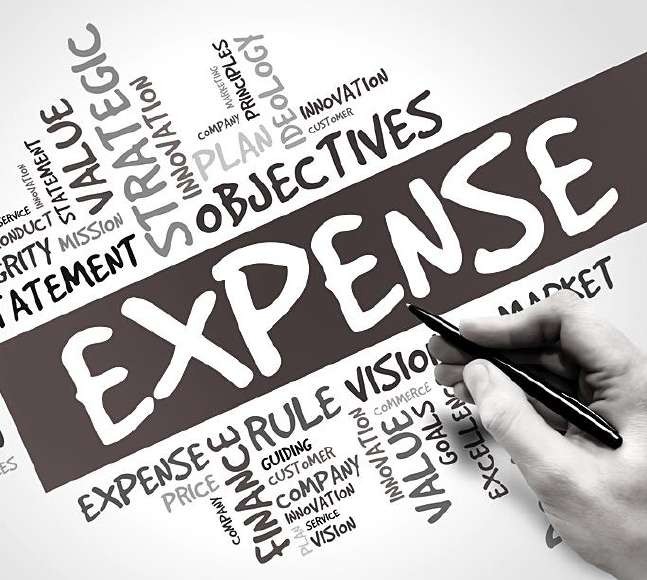 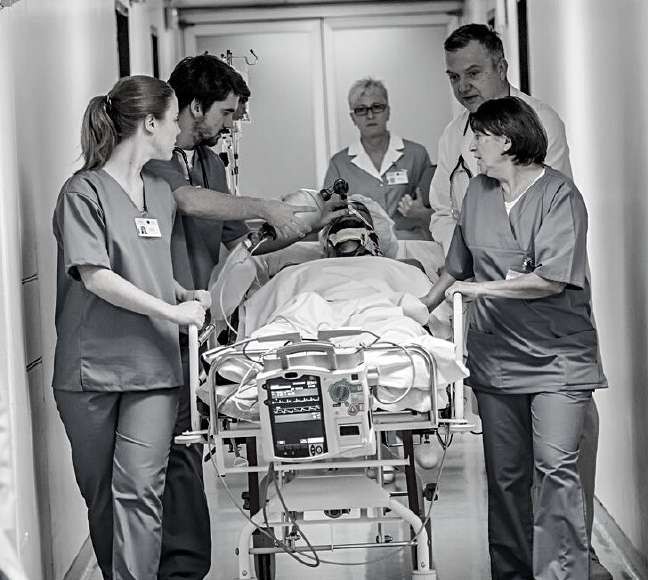 Post-surgery  recuperation  (including ICU  stay), follow-up  checks etc.
Pre-surgery  tests and  diagnostics
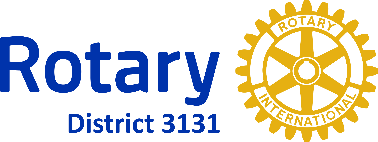 Project Implementation Partner  & their Credentials
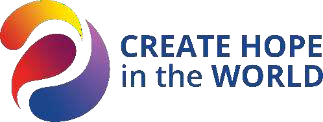 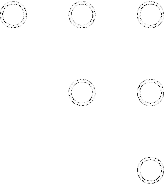 Shall engage with areputed hospital as  an implementation partner:
“Gift of Life – Nanha Sa Dil”
Sri Sathya Sai Sanjeevani Hospital at  Kharghar, Navi Mumbai, dedicated to  paediatric CHD corrective surgeries:
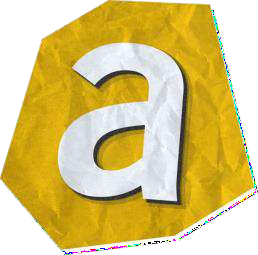 Having capacity to perform 130  surgeries per month ranging from  simple ASD to complex TAPVC,  Arterial Switch etc.
Notified by MH Govt as an apex centre  for CHD referral & treatment.
Having a waiting list of >600 cases.
Post-surgery mortality is <1.5%.
Included in the project scope is follow-  up consultation at interval of 1 month,  6 months and one-year after surgery.
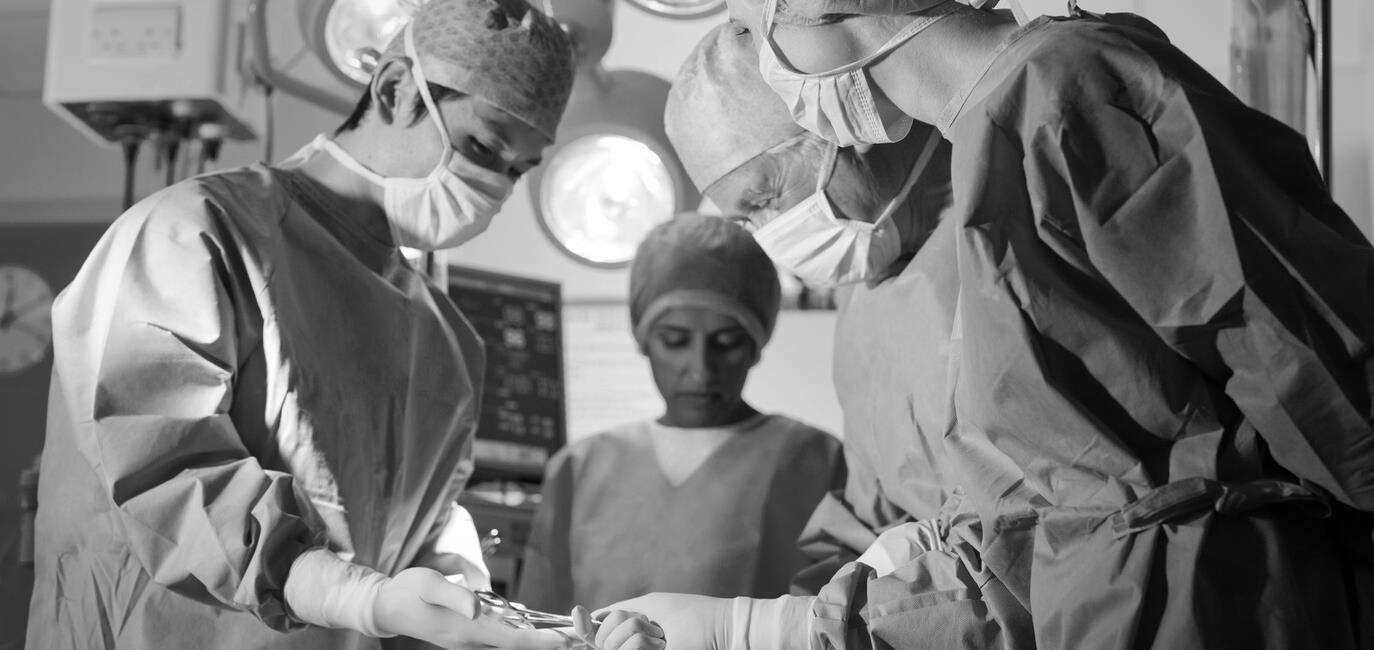 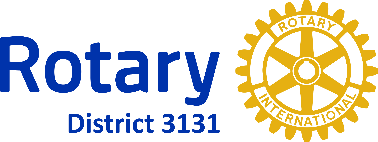 Beneficiaries of the Project
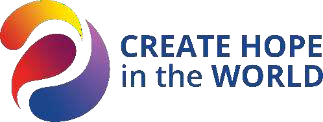 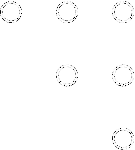 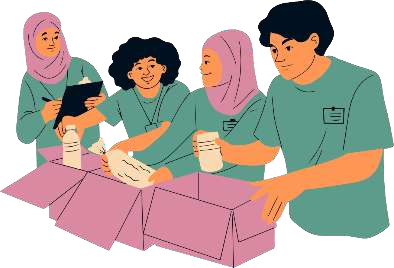 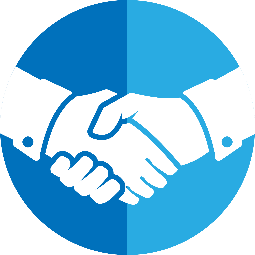 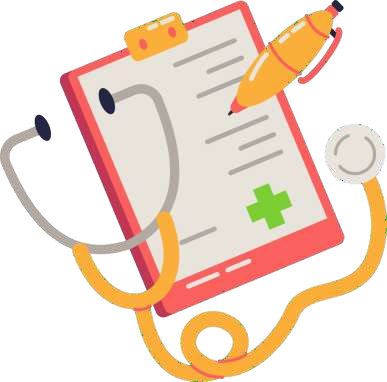 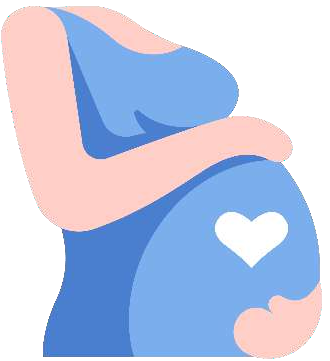 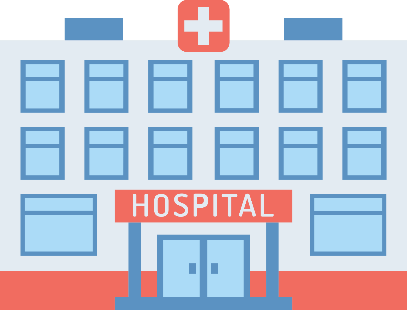 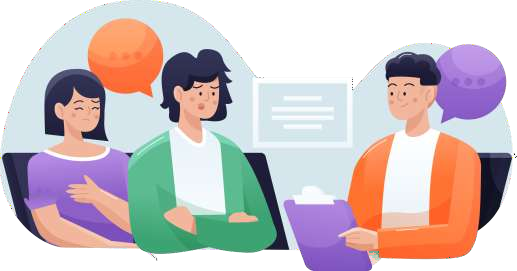 “Gift of Life – Nanha Sa Dil”
BPL families are  scrutinized through  various  tools/mechanisms  such as  documentation,  home visits,  references by  social &/or health  workers, etc.
Upto 25  paediatric CHD  corrective  surgeries of  children from BPL  families
Health check-up  and distribution of  nutritional food  packets &  counselling for  upto 50  expecting mothers
The project  envisages treating  all cases of non-  affording paediatric  CHD referred to us  or to the partner  hospital
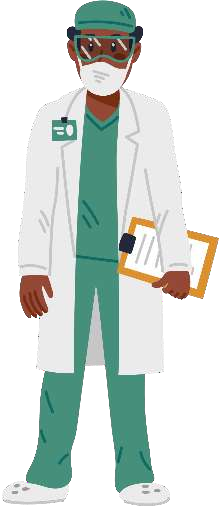 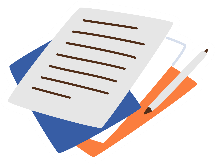 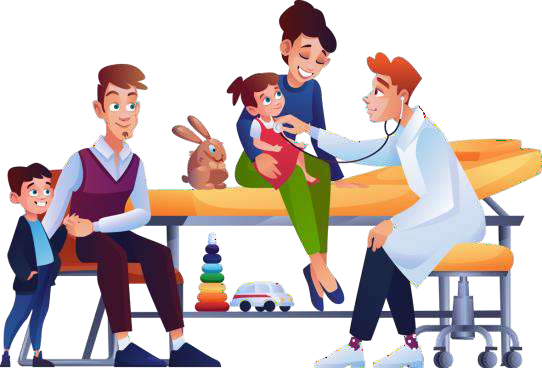 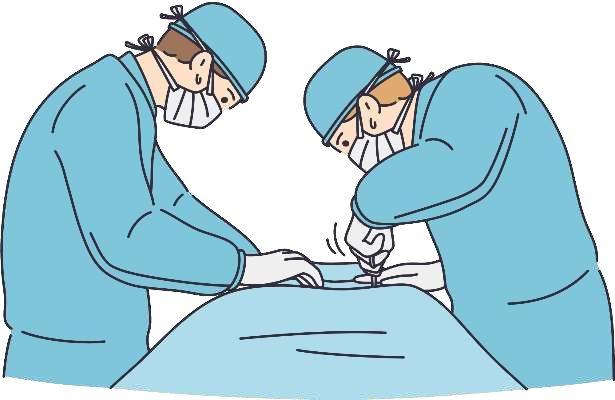 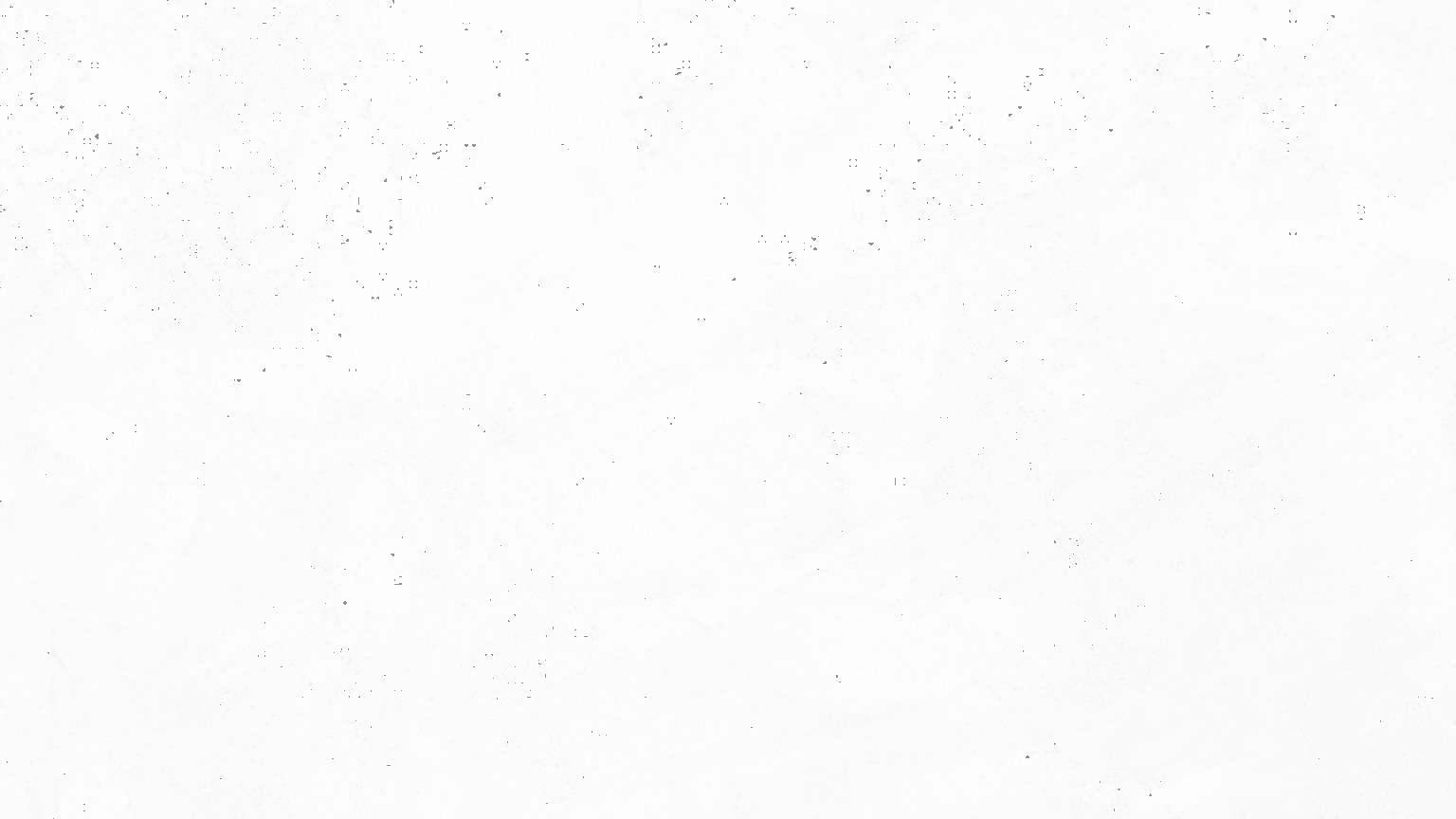 Project Cost
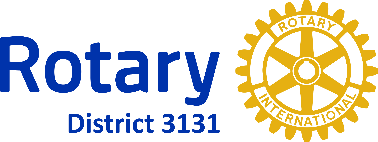 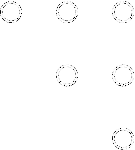 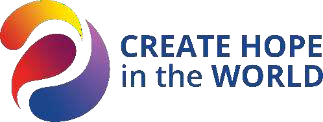 Item
Unit
Cost, US$
Vendor
Quantity
Amount,
US$
L
“Gift of Life – Nanha Sa Dil”
Sai Sanjeevani  Hospital, Kharghar,  Navi Mumbai
Paediatric CHD  corrective surgery
1,800
45,000
25
Sai Sanjeevani  Hospital, Kharghar,  Navi Mumbai
Ante-Natal Care
80
50
4,000
Contingency
500
Misc. Admin. Exp
500
Total Cost
$50,000
Proposed Funding
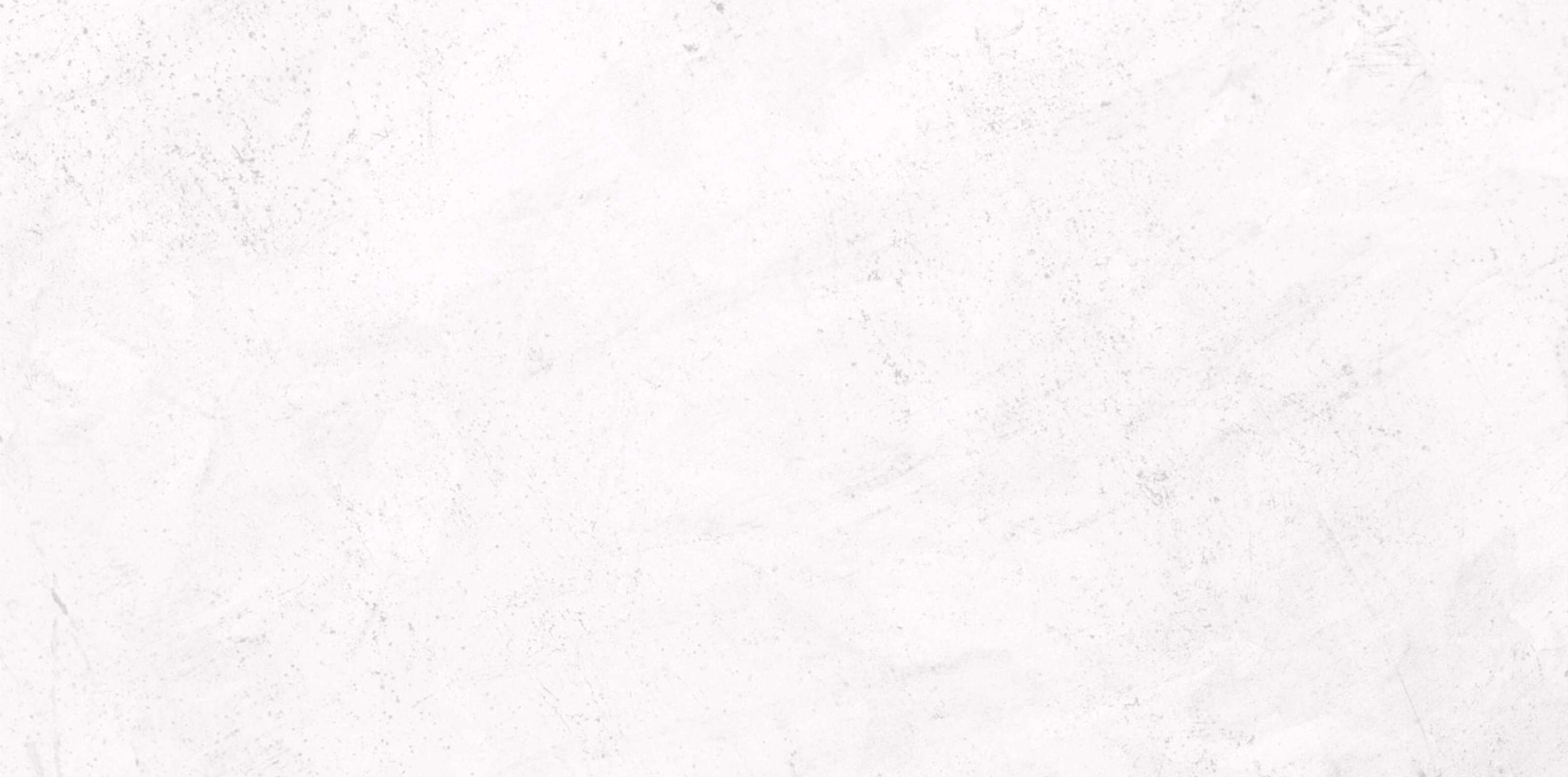 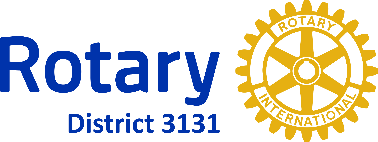 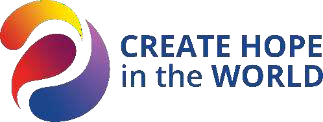 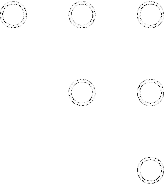 “Gift of Life – Nanha Sa Dil”
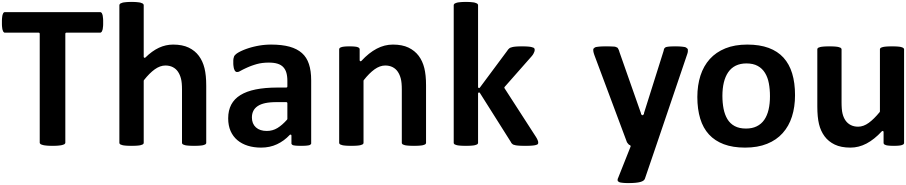 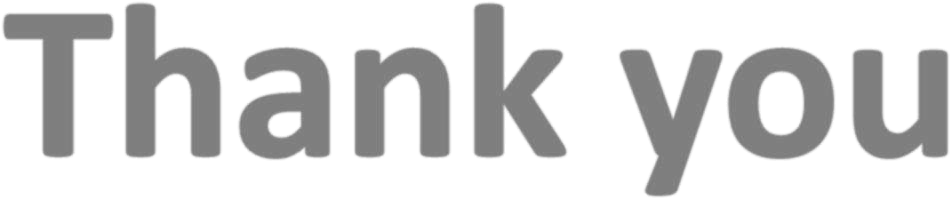 Rtn Manjoo Phadke  District Governor – 2023-24  RID 3131
Cell: 9881498787
Email: dgmanjoo2324@gmail.com
Rtn Ravi Kapoor
District Director – 2023-24  Gift Of Life
Cell: 9881400201
Email: rkapoor216@gmail.com